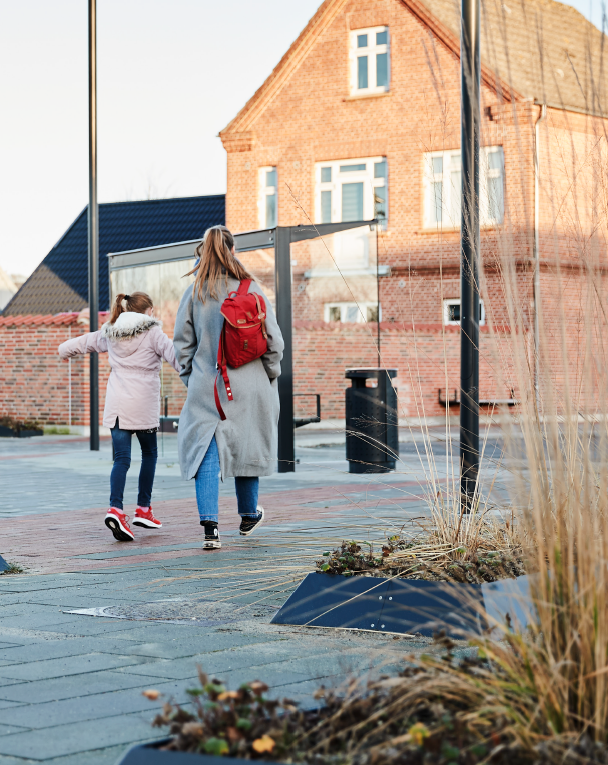 Mobilitetshubs i Midtjylland-  3 Visionsprojekter
Henrik Juul Vestergaard
Planchef
2. Februar 2024
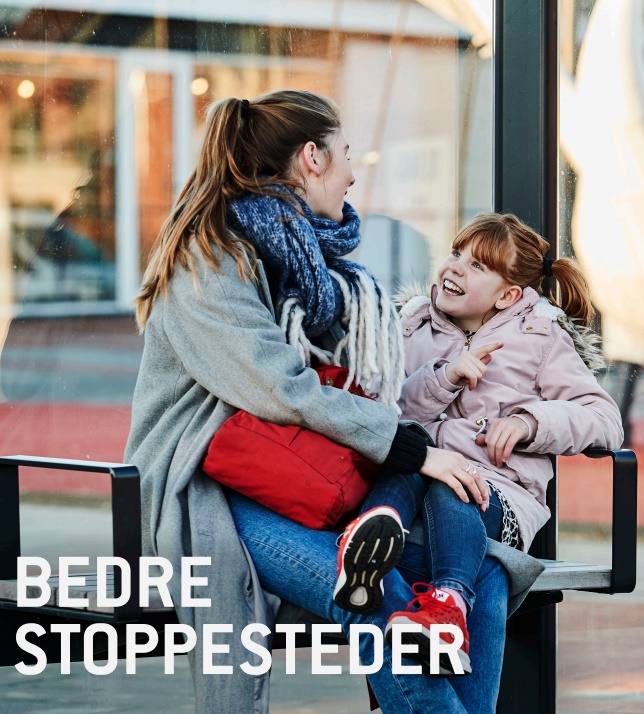 Midttrafiks ansigt udadtil 
– og der er brug for bedre stoppesteder

Bestyrelsens vision:
Et betydeligt kvalitetsløft, der styrker kundernes oplevelse af tryghed, sikkerhed og oplevelse af komfort.

Ventetiden skal være tryg og behagelig - væk med den svingende kvalitet.
Stoppestedspulje i Midttrafik er etableret – medfinansiering fra Midttrafik og kommunerne.
Store knudepunkter og hubs med flere faciliteter etableres (fx sikker cykelparkering og andre faciliteter).
Mobilitetshubs i Midtjylland - 3 visionsprojekter
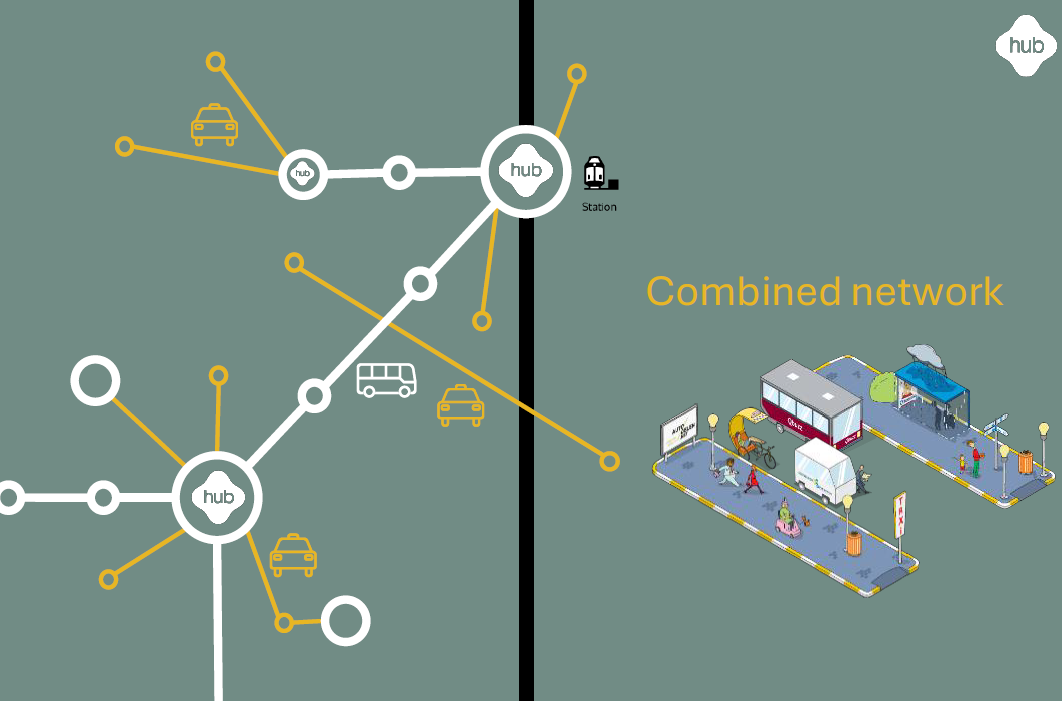 Fra Holland til Midtjylland
Inspiration fra Groningen
Fysiske rammer, der understøtter skift
Stabil, god og garanteret drift
Fokus på byliv som skaber tryghed
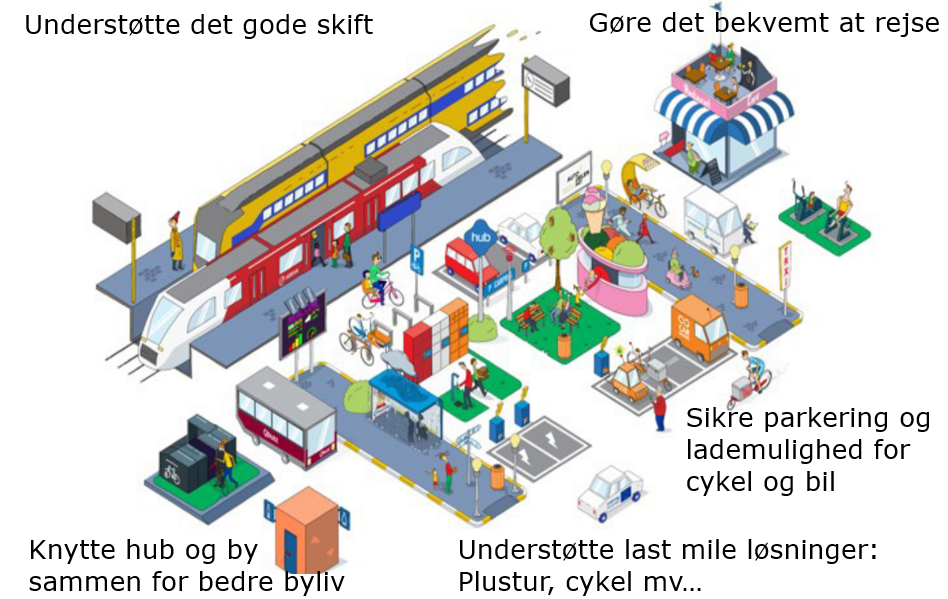 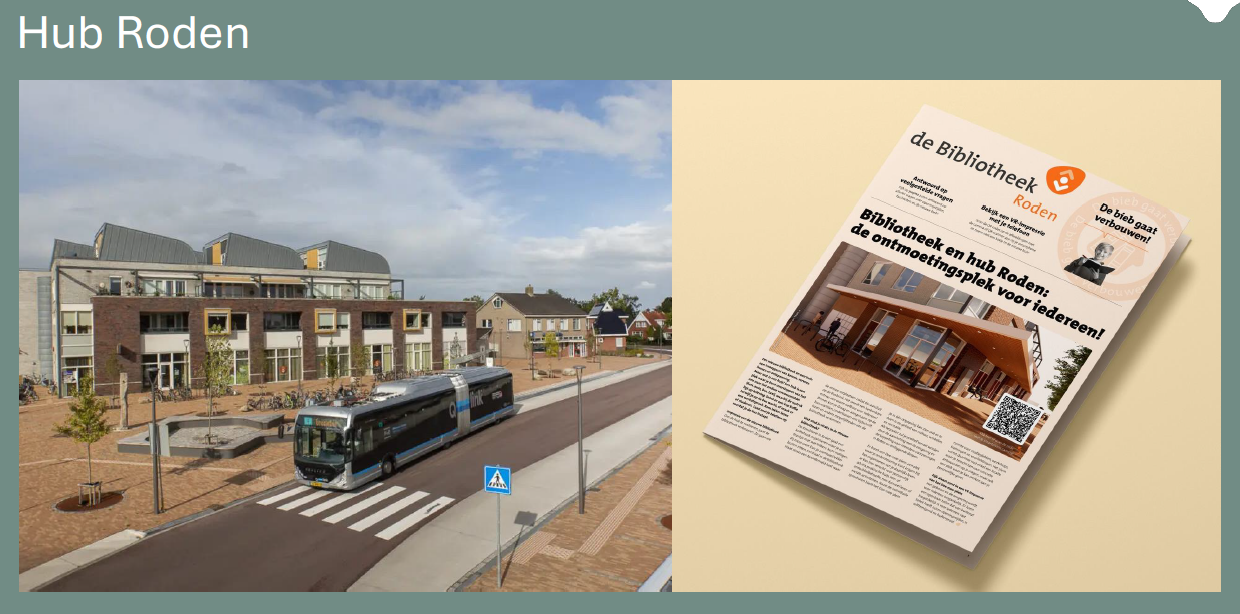 Mobilitetshubs i Midtjylland - 3 visionsprojekter
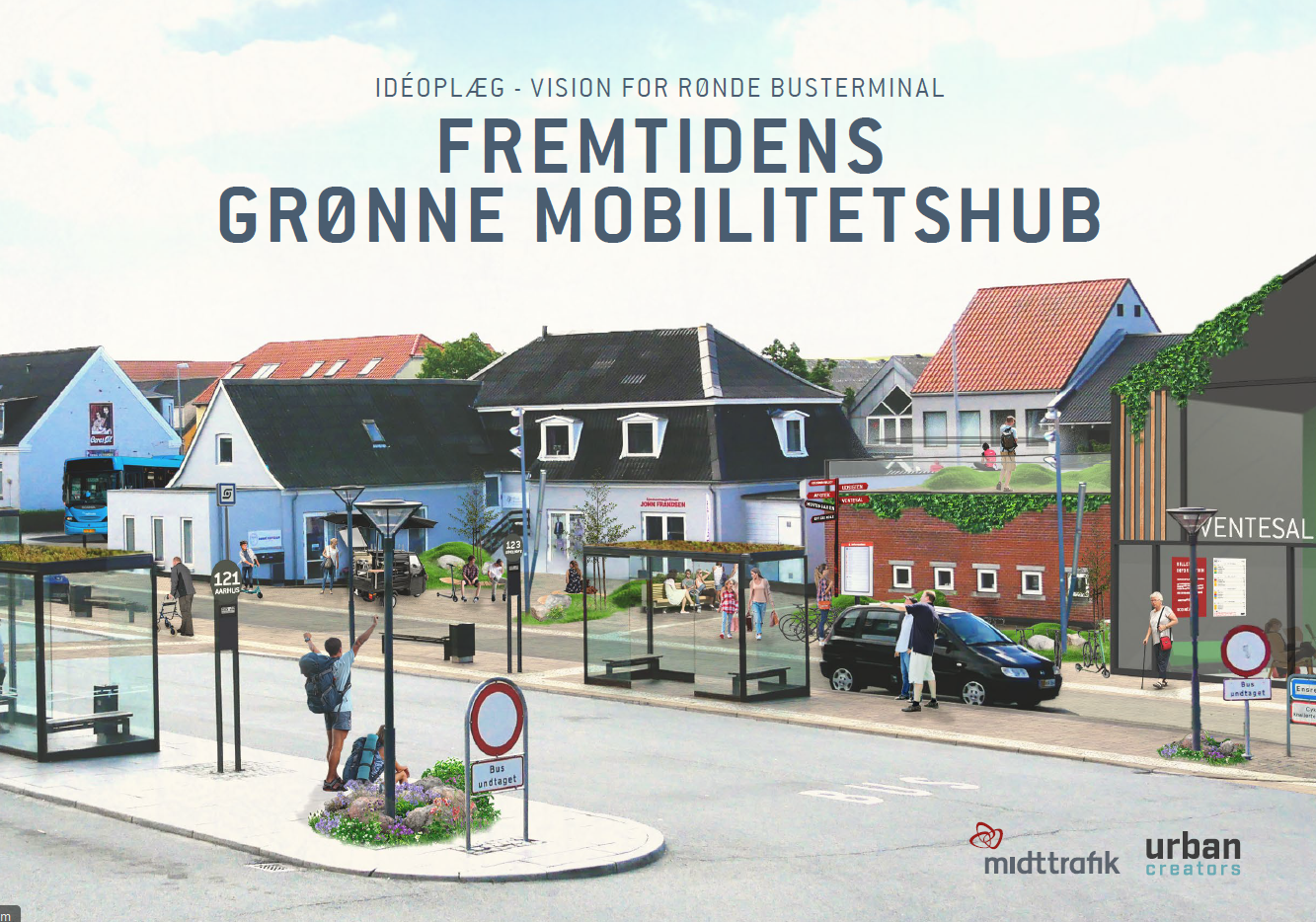 Visionsprocesser afdækker muligheder og potentialer
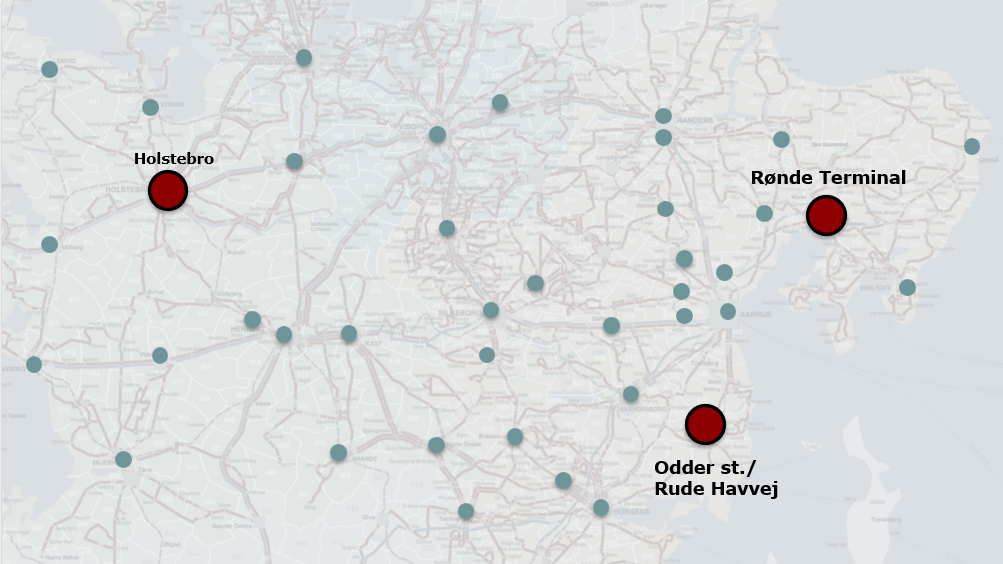 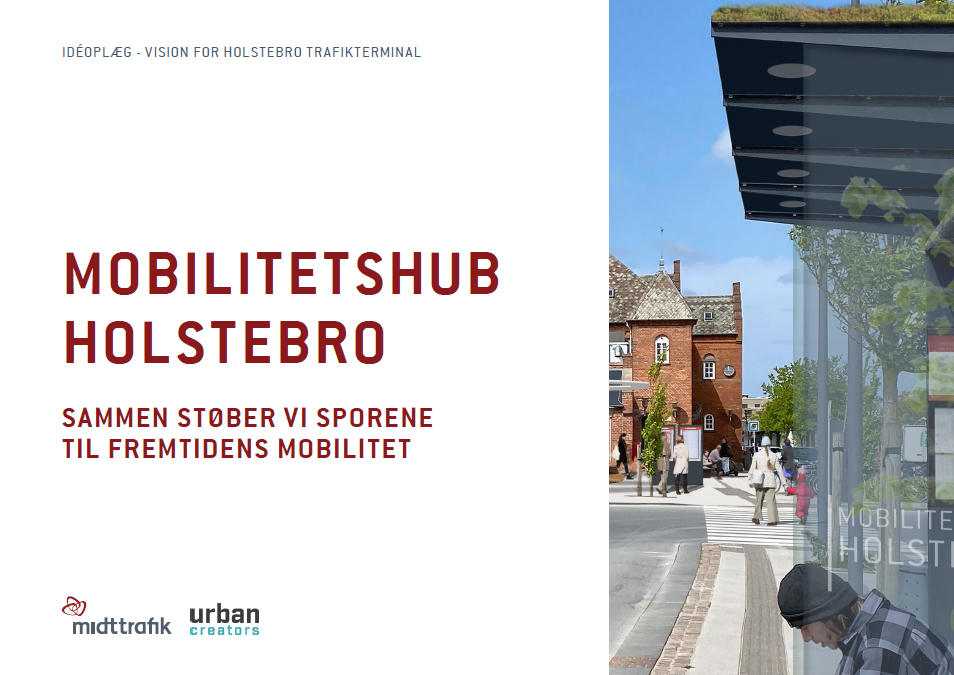 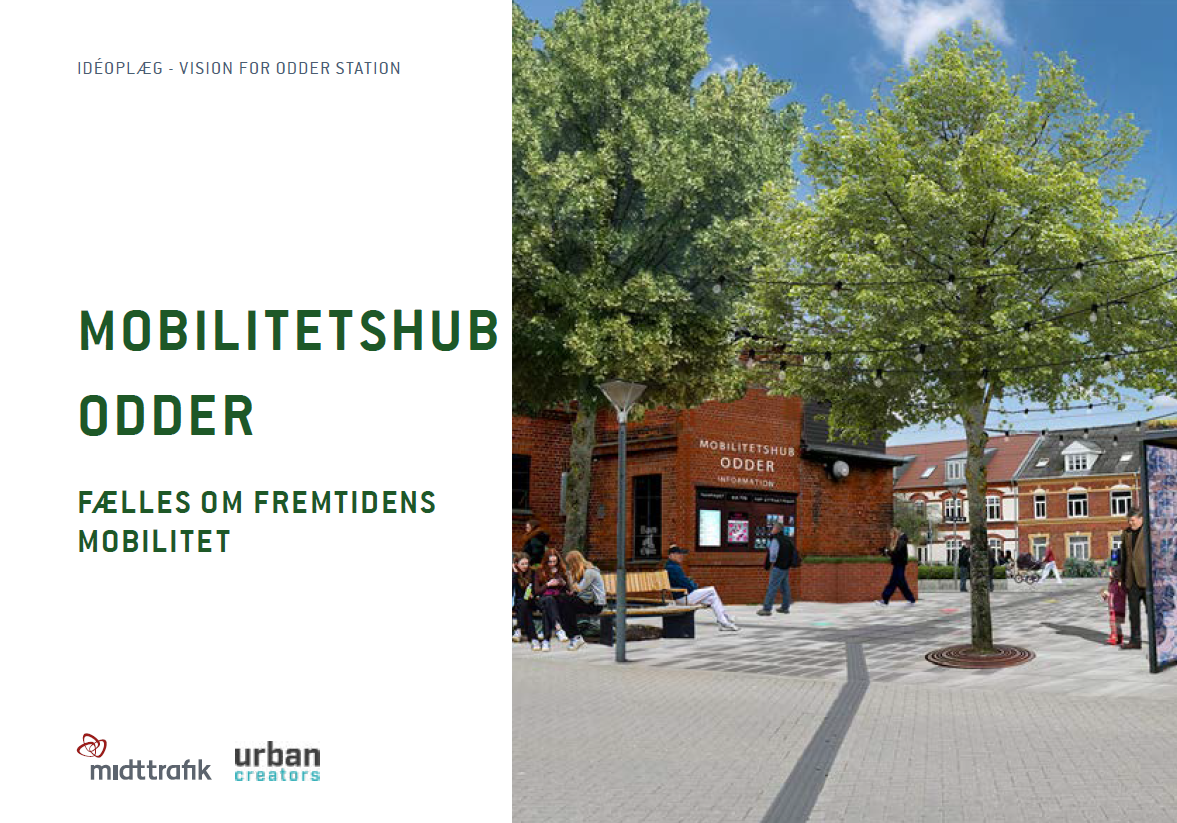 Mobilitetshubs i Midtjylland - 3 visionsprojekter
Rønde - Stærk proces med Lokal forankring
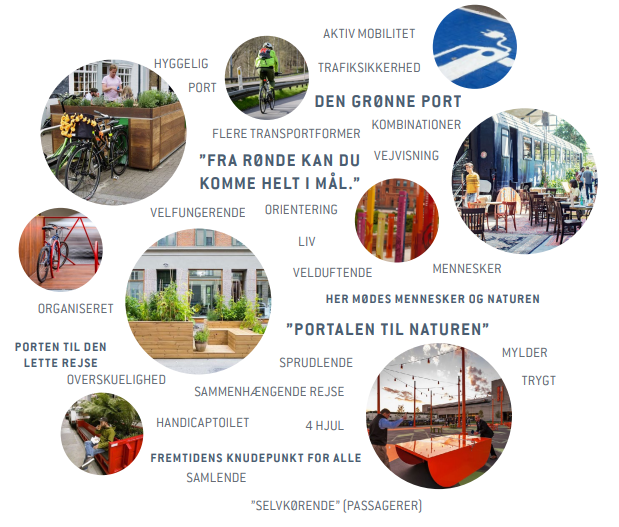 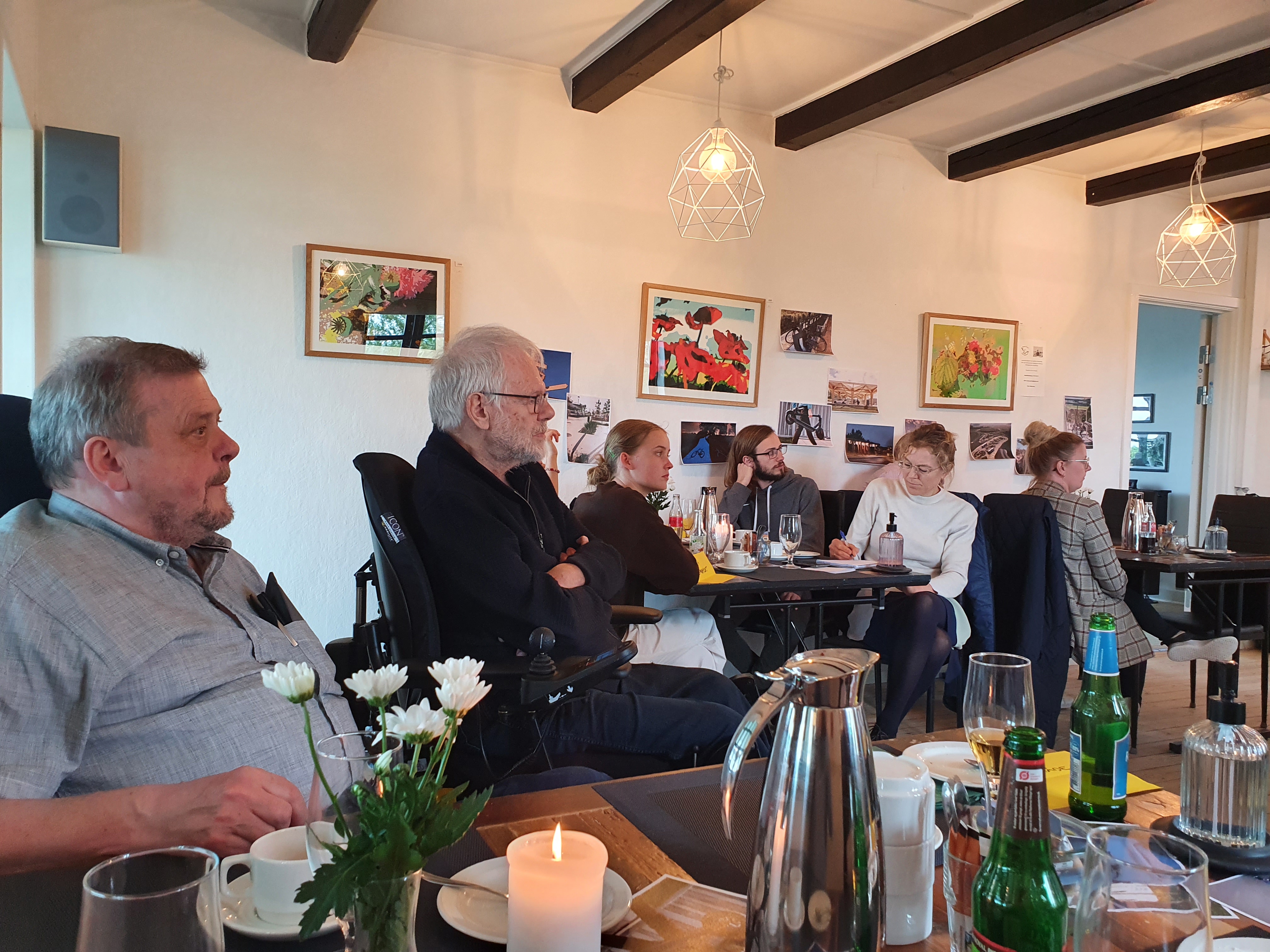 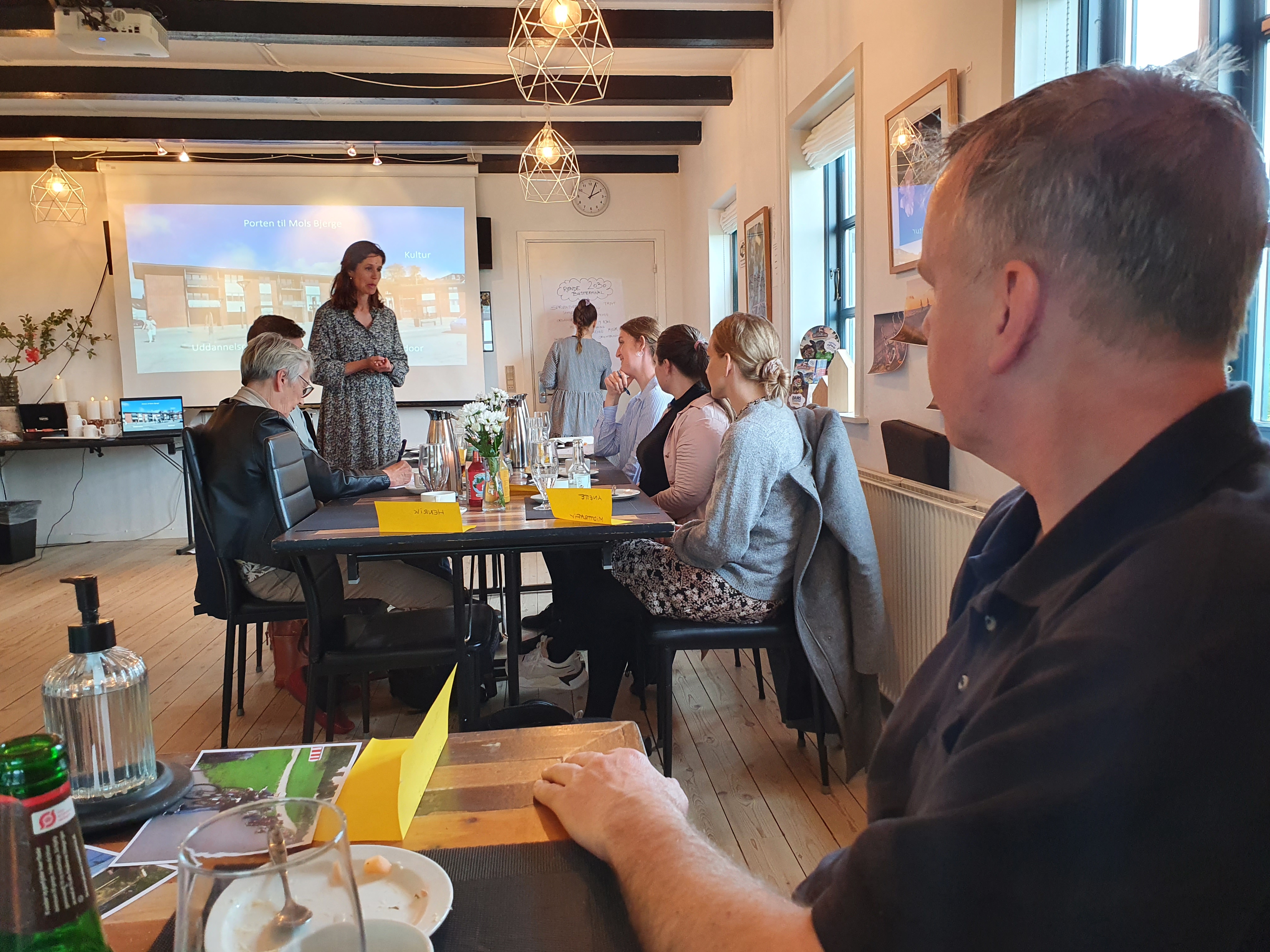 Mobilitetshubs i Midtjylland - 3 visionsprojekter
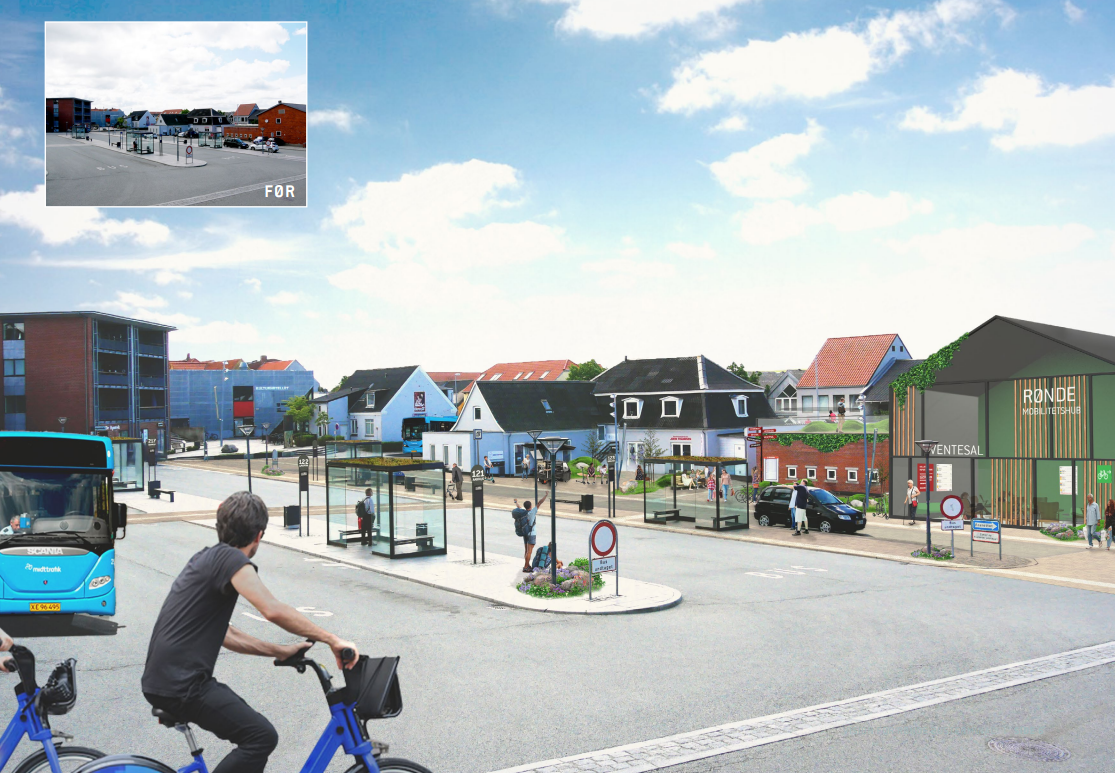 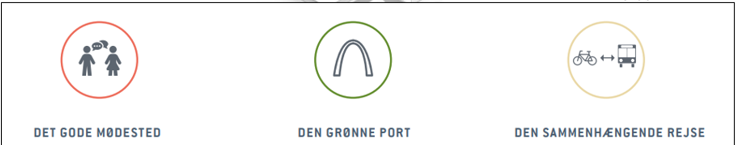 Hvad er status for Rønde Nu?
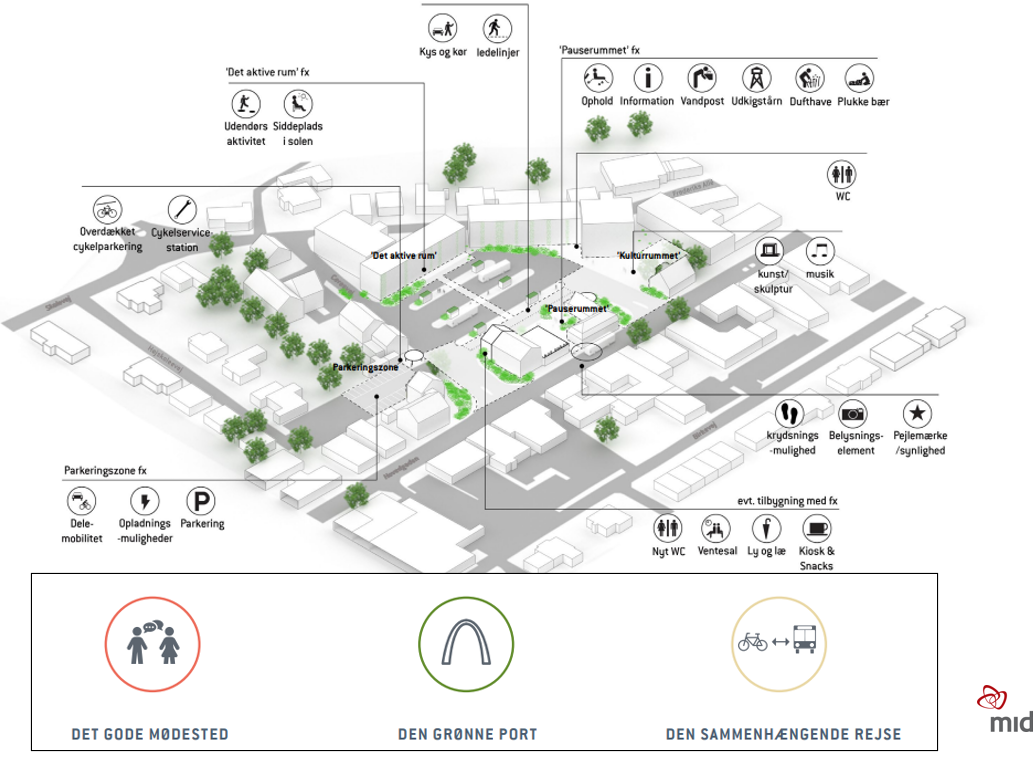 Første pakke skitseret:
Information – realtid, ny skiltning
Fredeliggørelse af vejareal
Nordlig kørebane omdannes
Bedre cykelparkering
Begrønning

Fuld vision afhænger af finansiering lokalt og eksternt
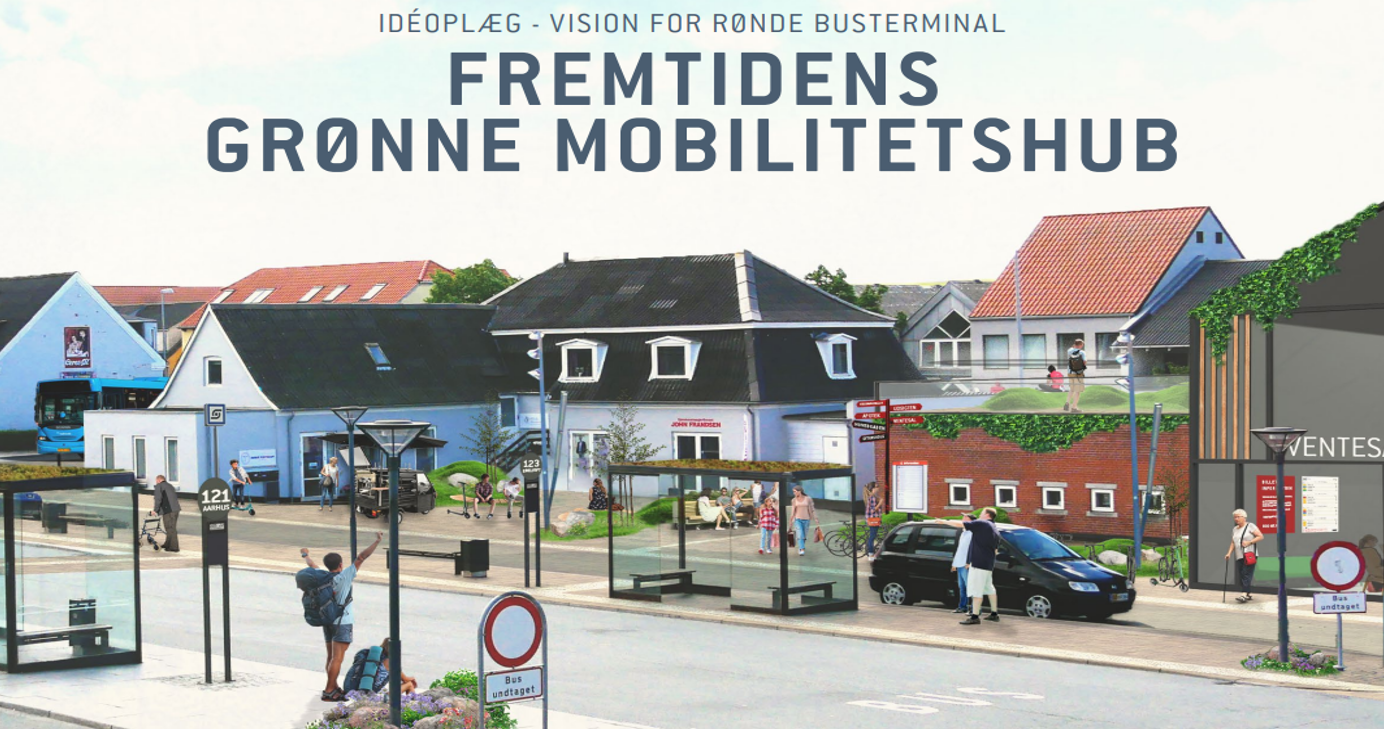 Mobilitetshubs i Midtjylland - 3 visionsprojekter
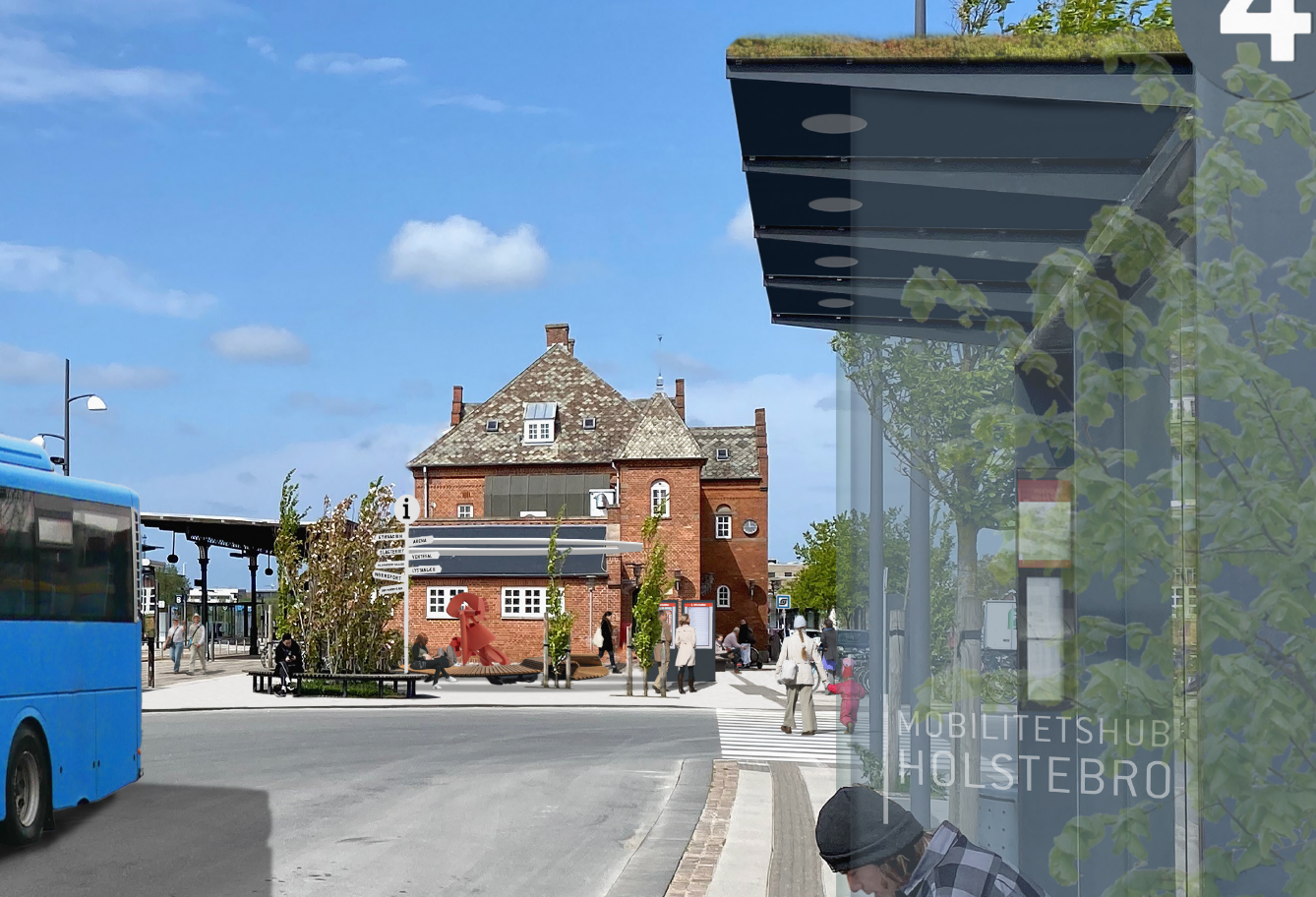 Holstebro
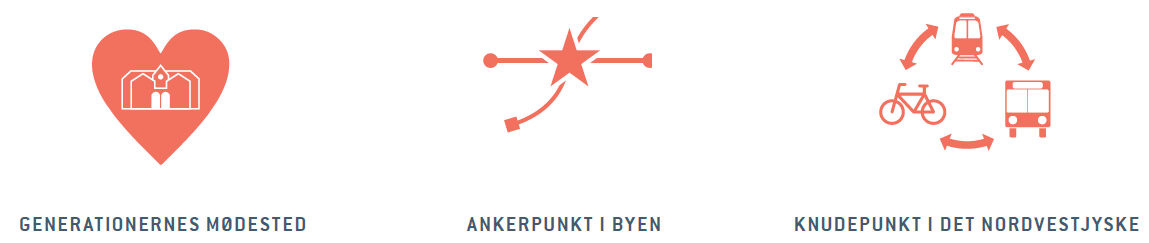 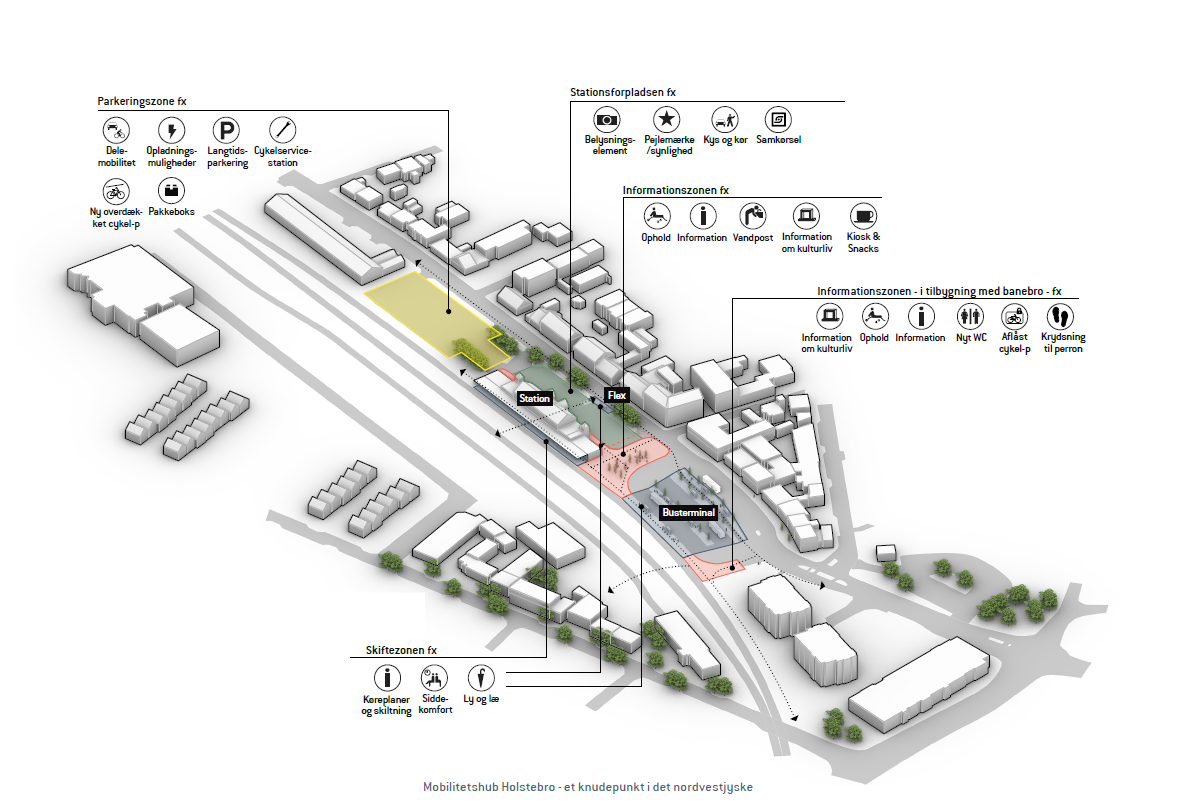 MobilitetshubHolstebro
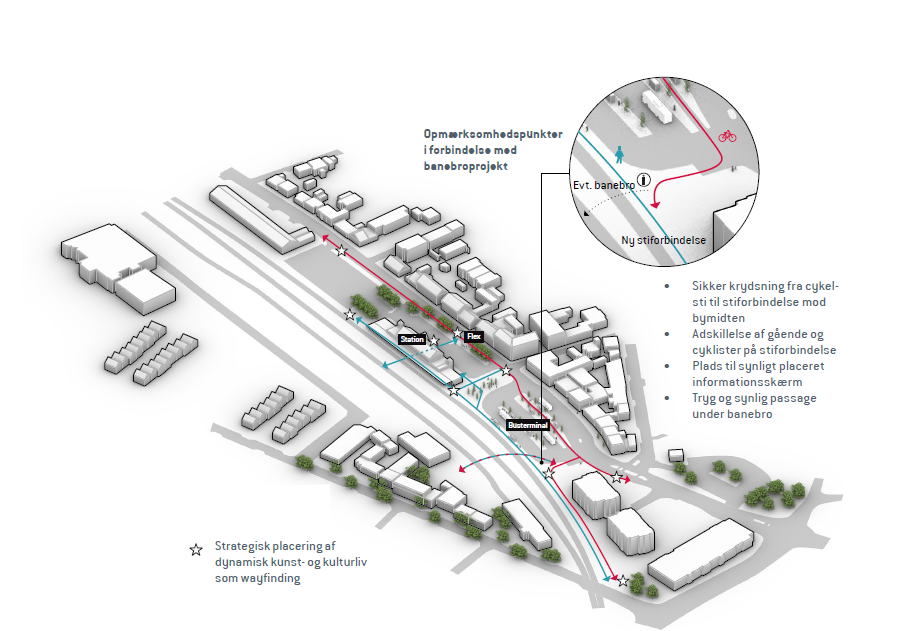 Mobilitetshubs i Midtjylland - 3 visionsprojekter
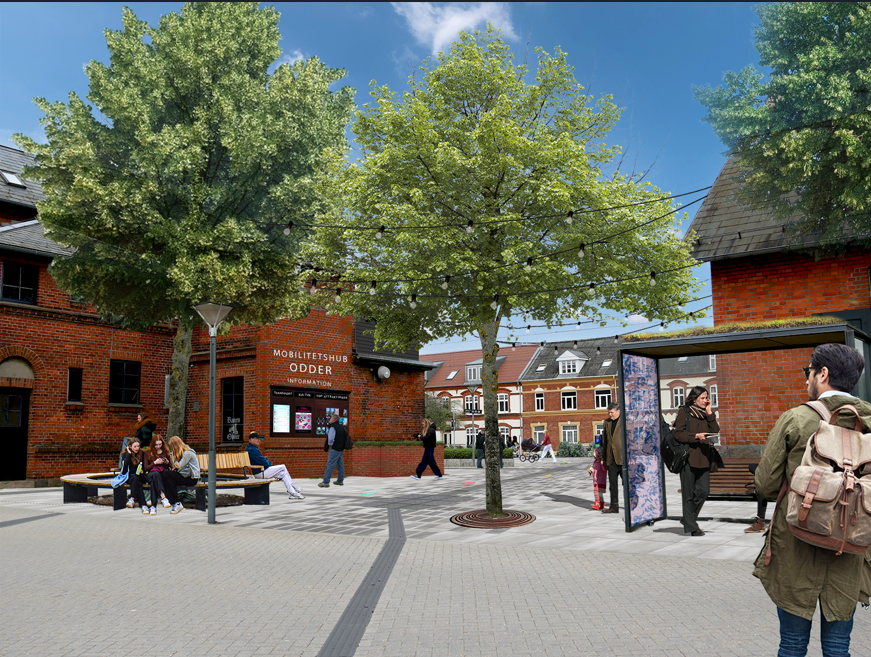 Mobilitetshub Odder
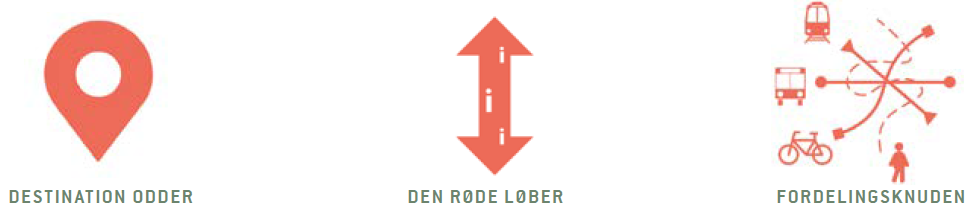 Mobilitetshubs i Midtjylland - 3 visionsprojekter
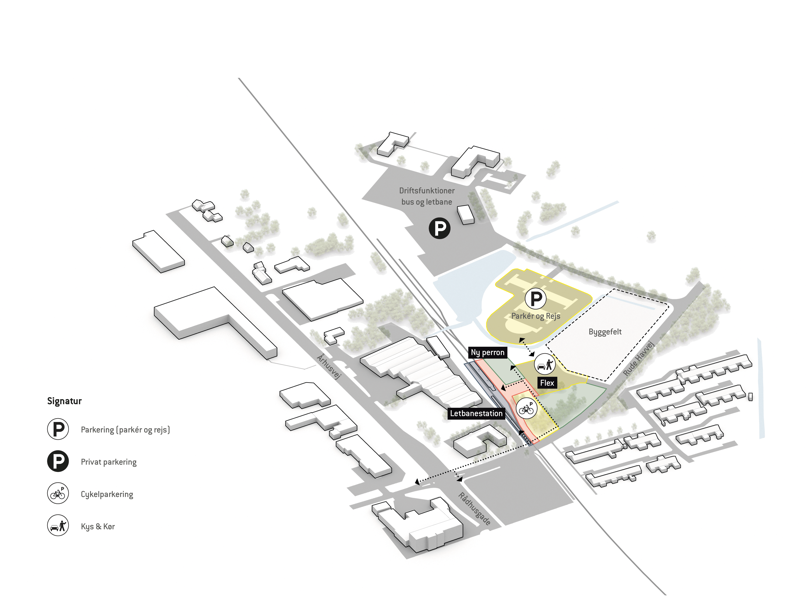 Rude Havvej
- Parker og rejs
Mobilitetshub Odder – Rolledeling på 2 stationer
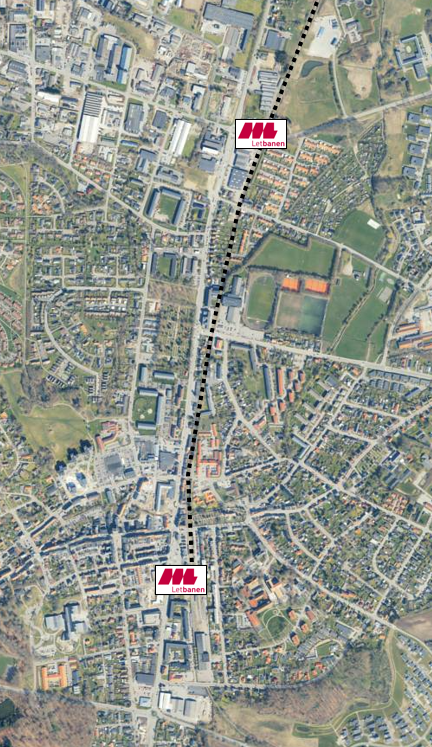 Odder Station
-Stationsnær byudvikling og lette skift
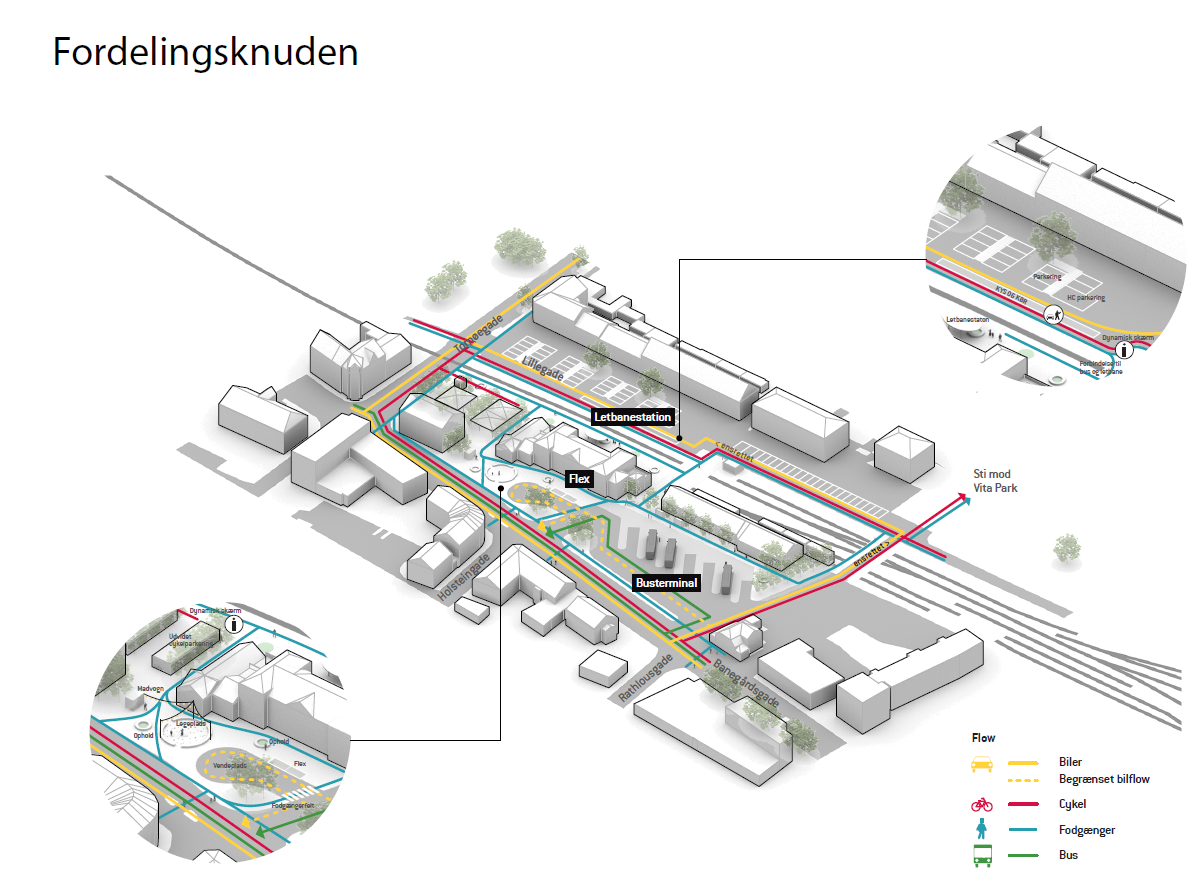 Mobilitetshubs i Midtjylland - 3 visionsprojekter
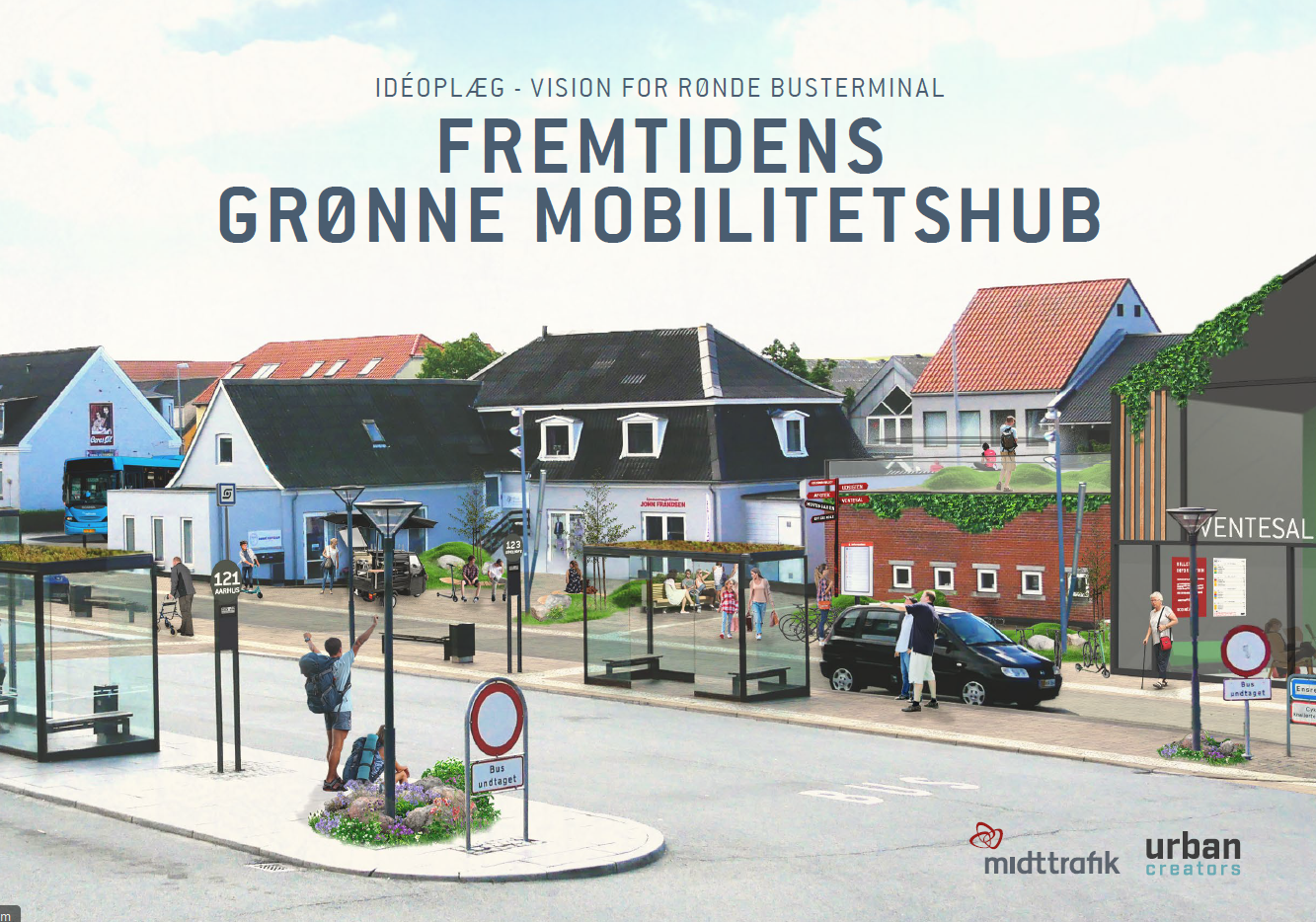 Det har vi lært af visionerne…
Viden om gode skift og venteophold gøres bedst mulige.
Stort behov for at styrke faciliteter og lette skift og ventetid.
Når byen og hub tænkes sammen skabes synergi og medspillere
Stærk proces med bred inddragelse af aktører er både gavnlig og nødvendig
Store lokale interesser kan spille sammen, hvis man planlægger rigtigt
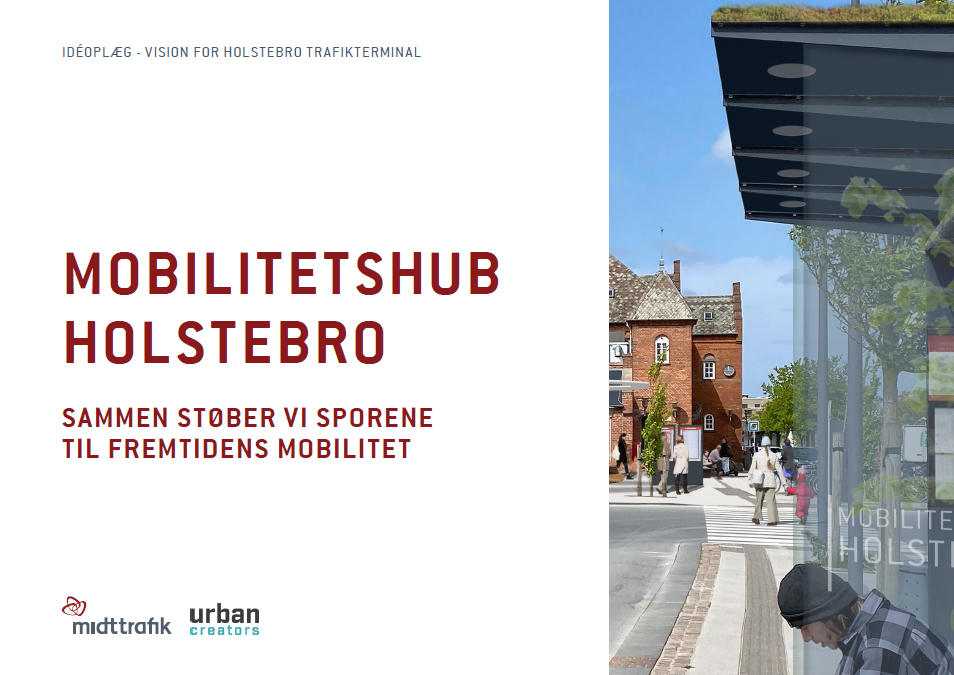 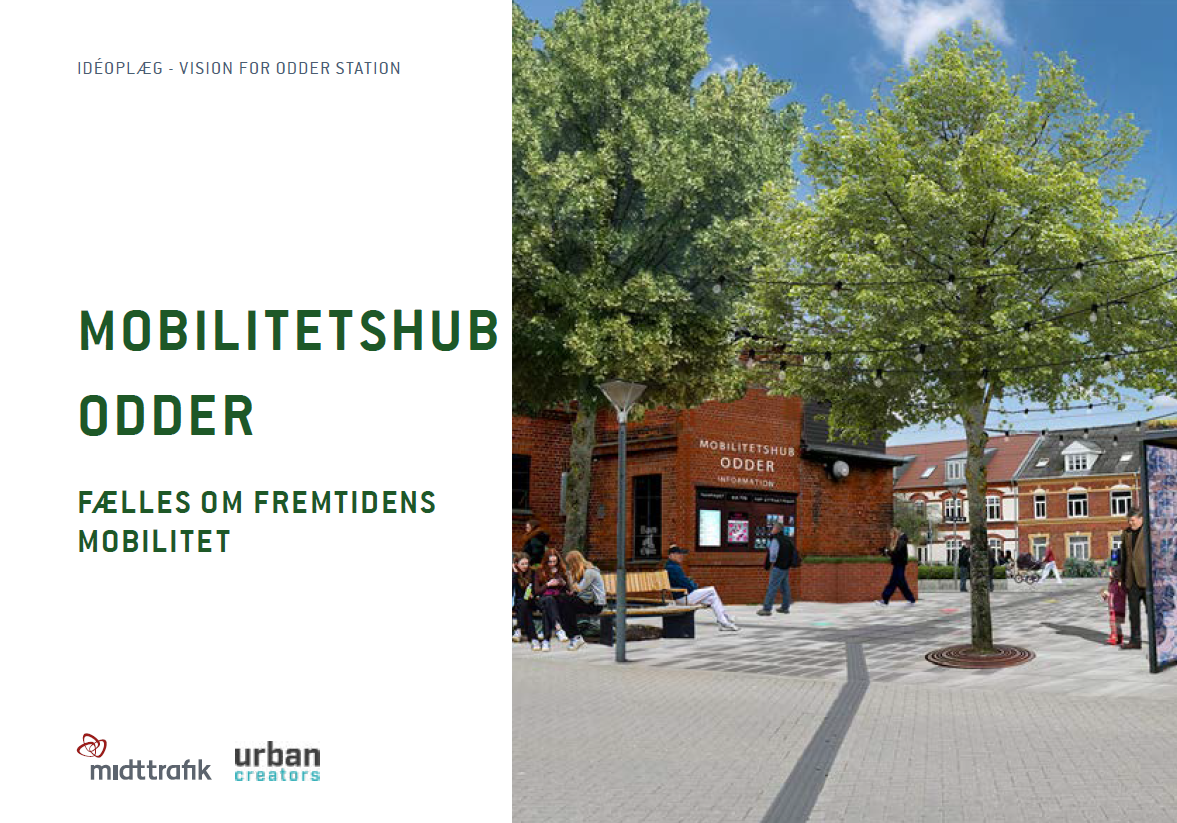 Mobilitetshubs i Midtjylland - 3 visionsprojekter
Hvordan understøtter hubben bedre skift?
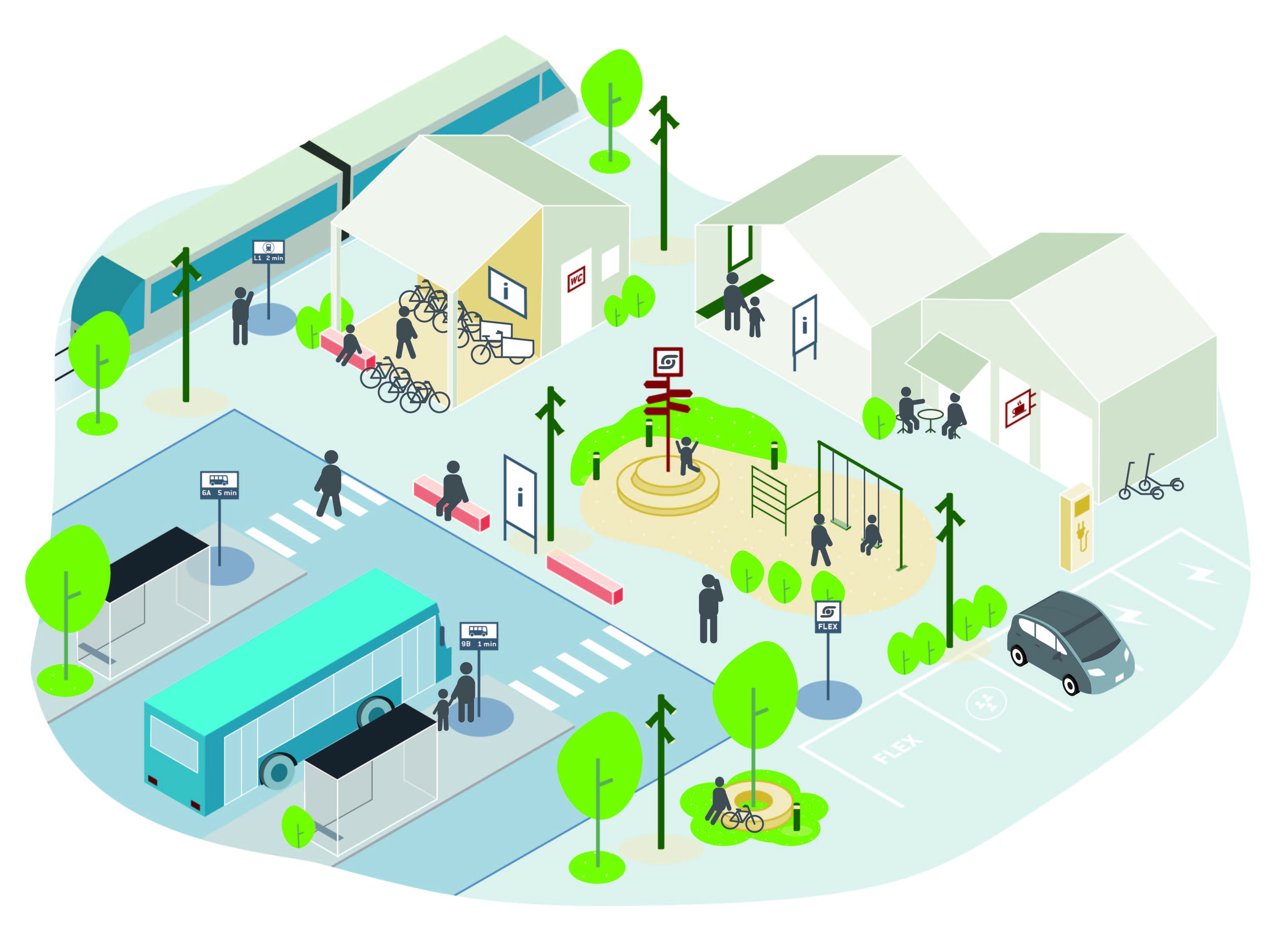 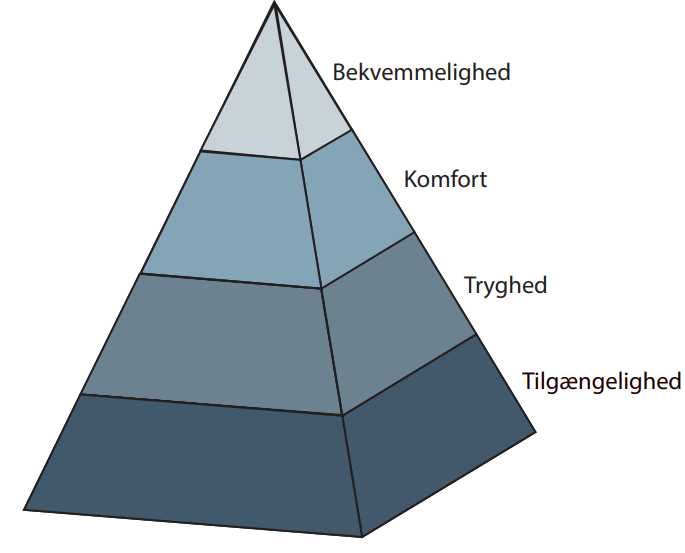 Mobilitetshubs i Midtjylland - 3 visionsprojekter
Rejsens Forskellige behov skal adresseres…
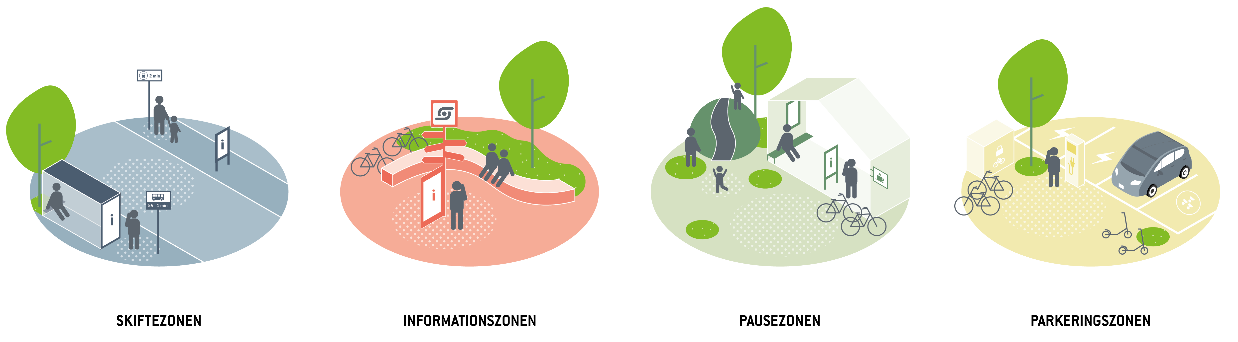 Mobilitetshubs i Midtjylland - 3 visionsprojekter
Strategien skal passe til hele Midtjylland- Rette omfang til rette sted
Stationshub?
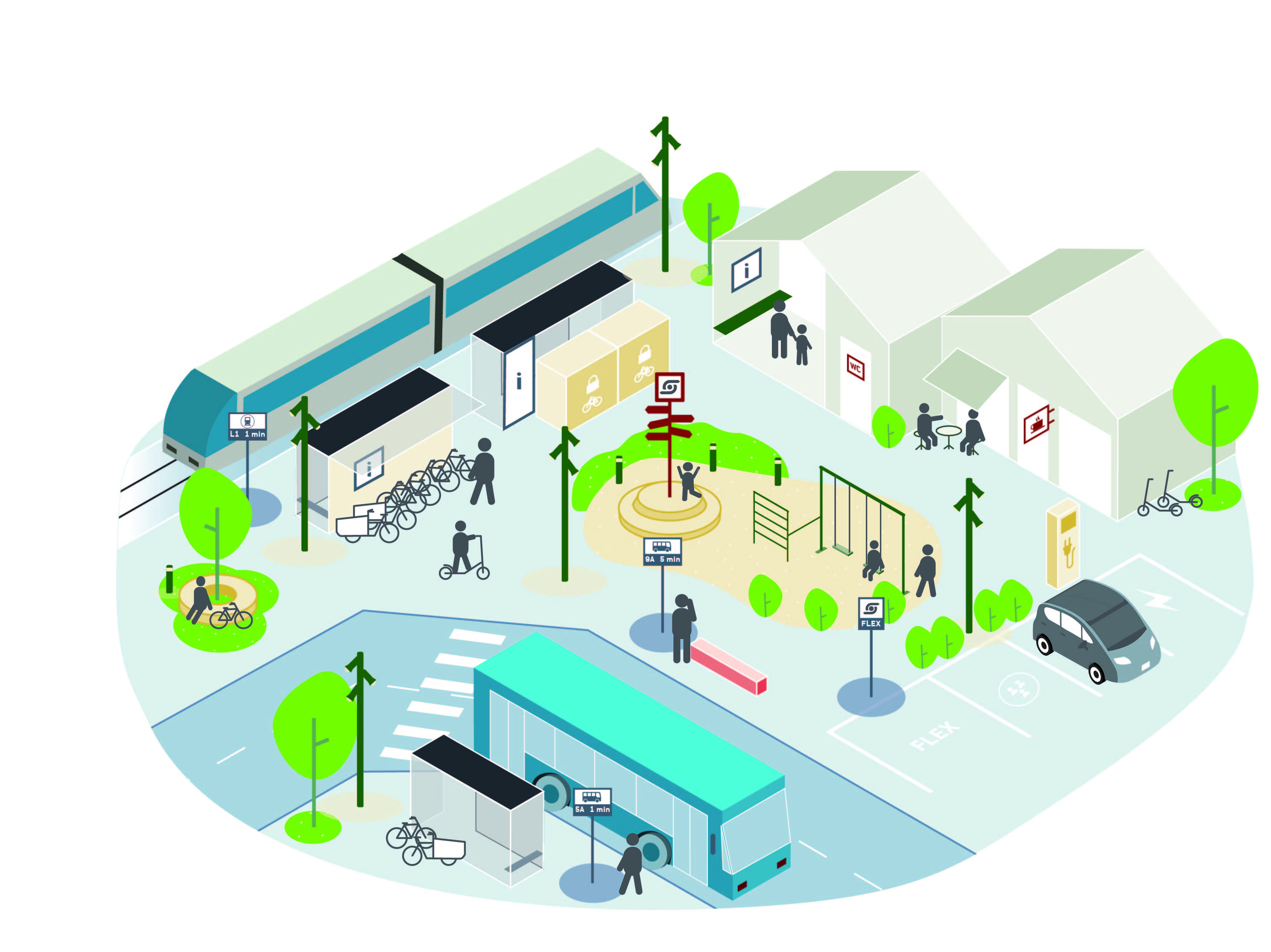 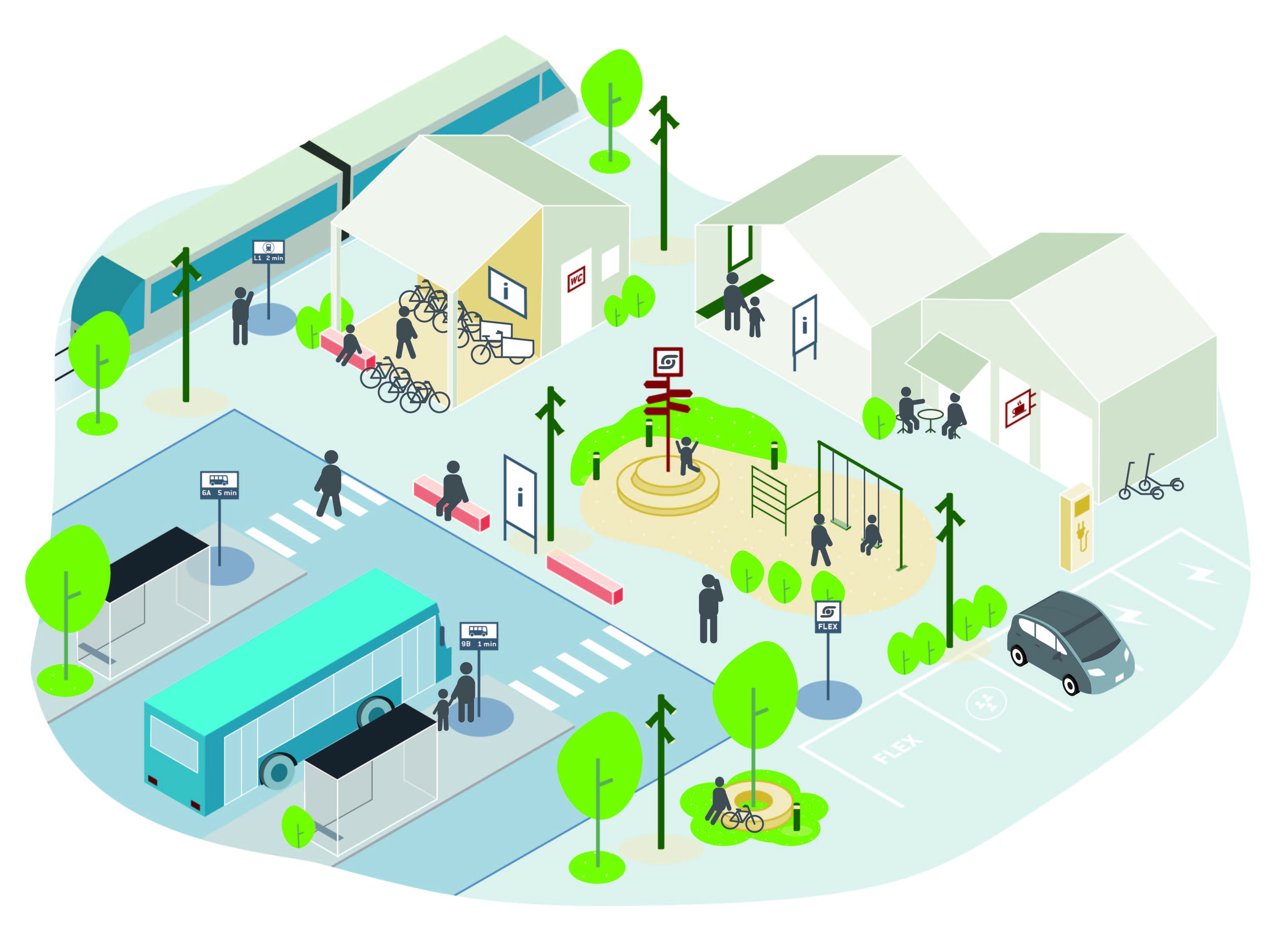 Storbyhub?
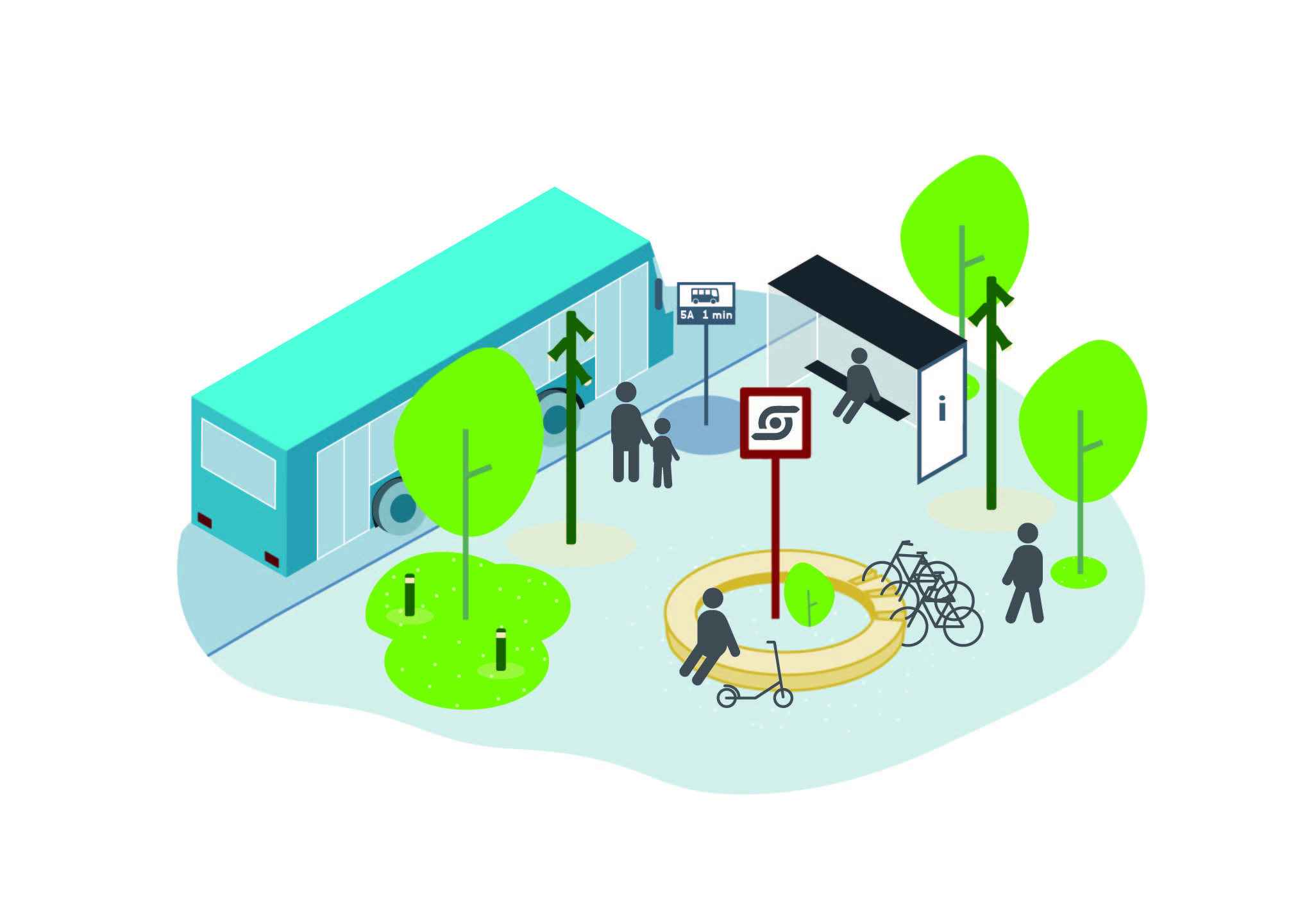 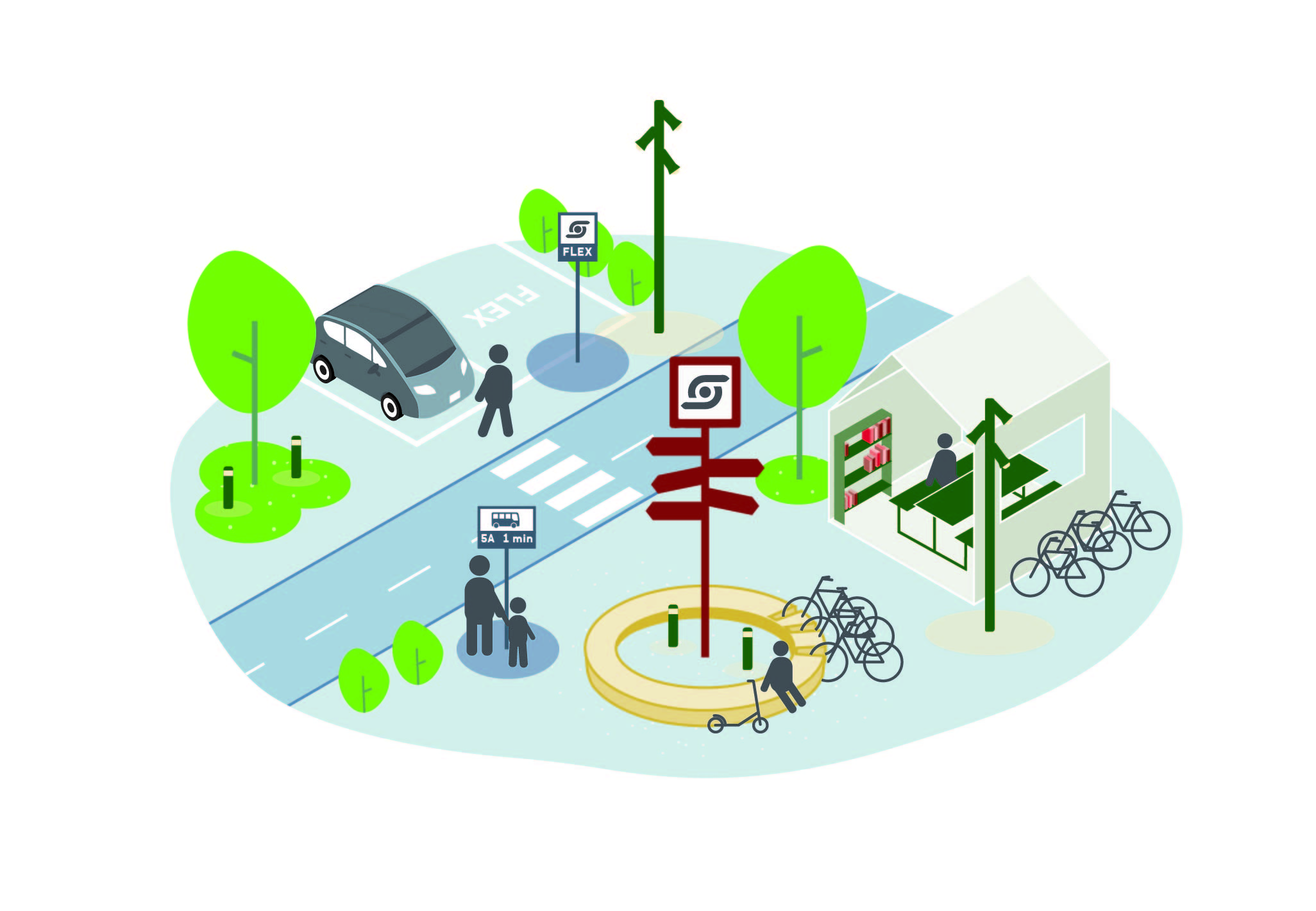 Flexhub?
Landsbyhub?
Mobilitetshubs i Midtjylland - 3 visionsprojekter
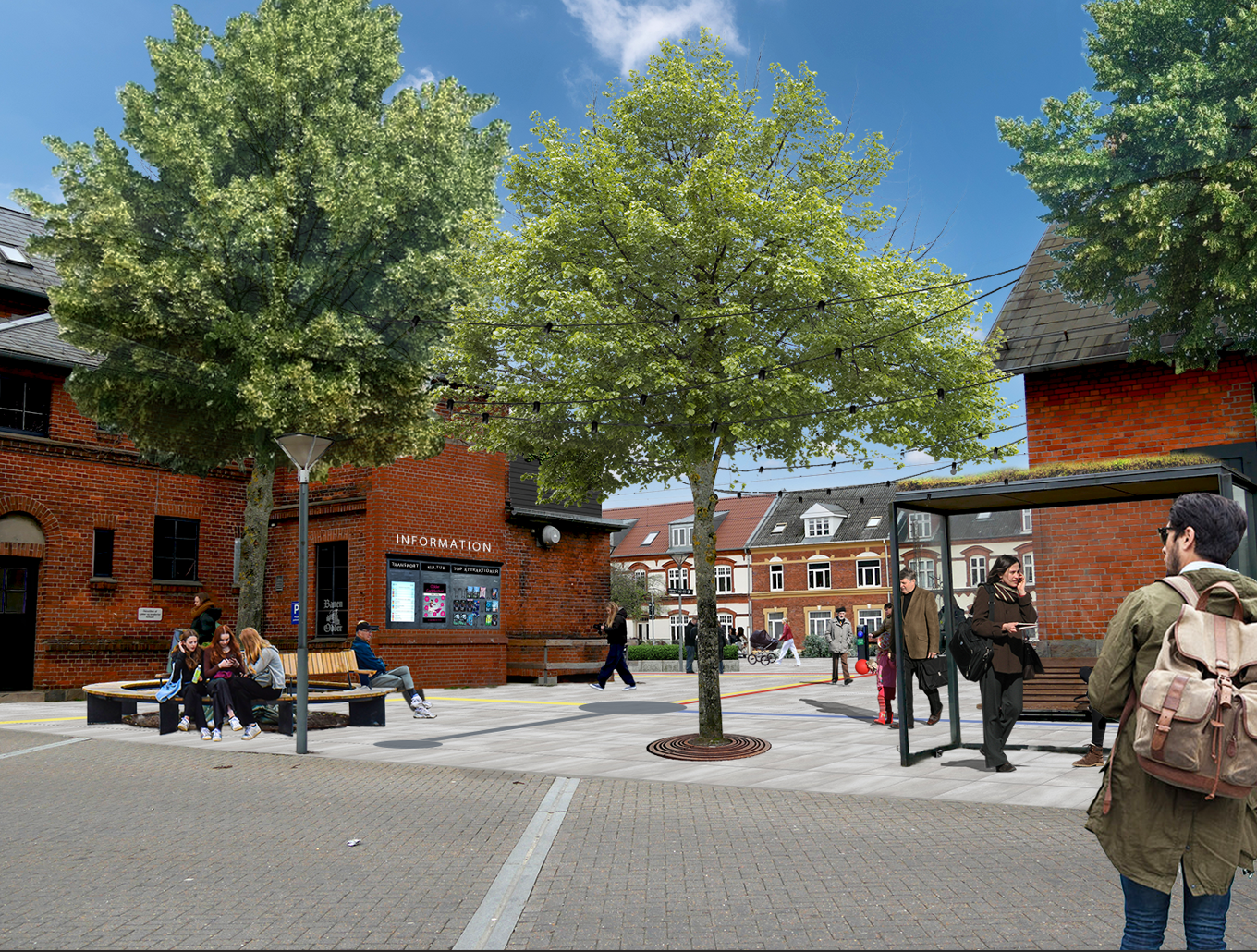 Fra vision til virkelighed…
Næste skridt: Hub-strategi for hele Midtjylland
Stor lokal interesse for konceptet
Stærkt og bredt politisk engagement en forudsætning

Visionsprojekterne viser at:
De første skridt er overskuelige at tage sammen og mange aktører vil gerne hjælpe til, men…
Stadig lang vej til fuld implementering – bl.a. grundet finansiering og organisering
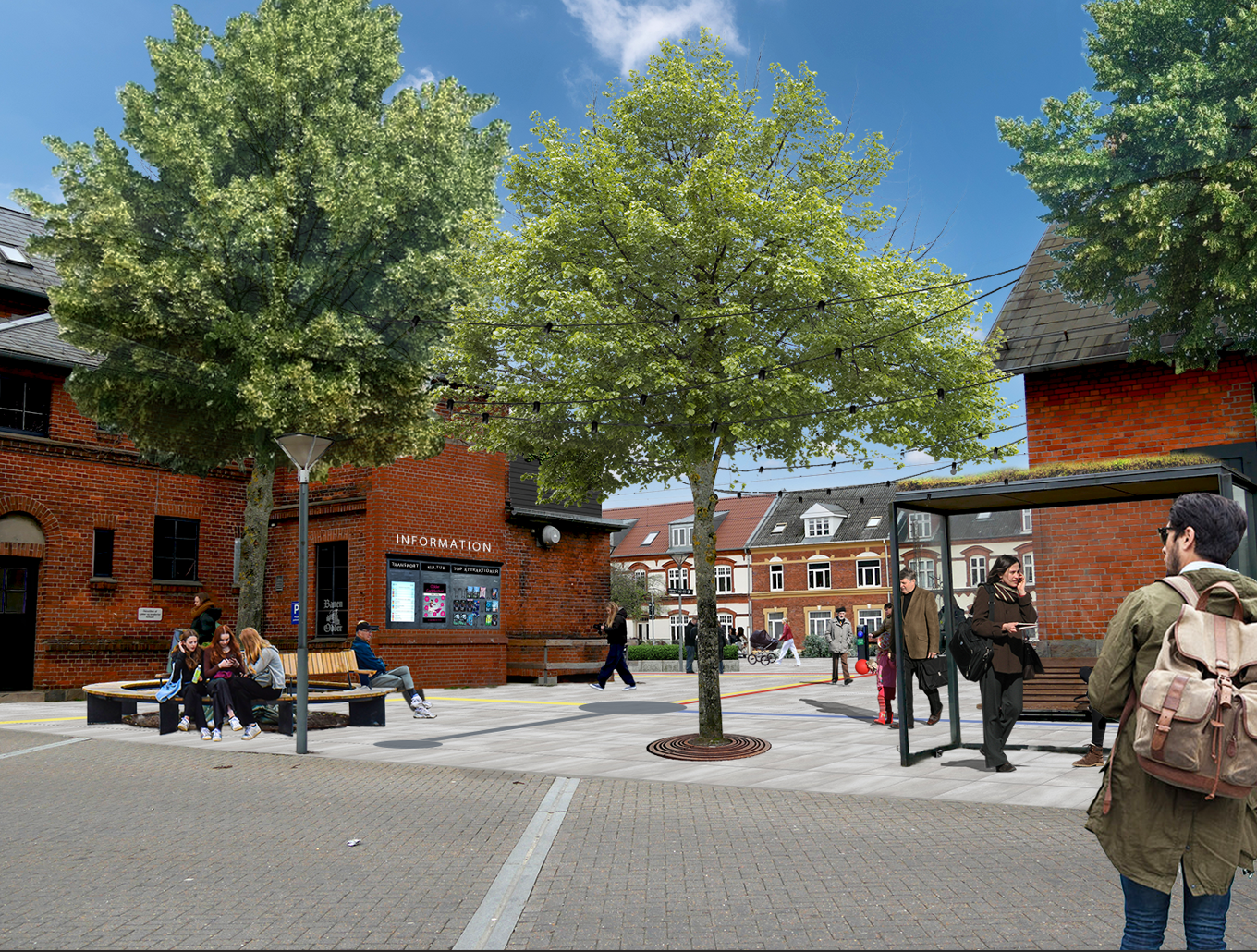 ODDER Station
Tak for opmærksomheden

- Ræk endelig ud til os!
Mobilitetshubs i Midtjylland - 3 visionsprojekter